Landasan falsafah teknologi pendidikan
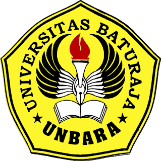 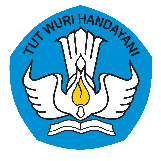 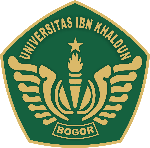 Mata Kuliah:
Pengantar Teknologi Pendidikan
Apa itu filsafat ???
Ilmu (pengetahuan) yang meliputi kebenaran yang di dalamnya terkandung ilmu-ilmu metafisika, retorika, logika, etika, ekonomi, politik dan estetika (filsafat keindahan) (Aristoteles)
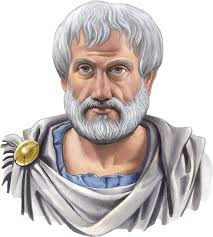 Lanjutan …
Merupakan ilmu (pengetahuan) tentang hakikat bagaimana alam berwujud yang sebenarnya (Al Farabi)
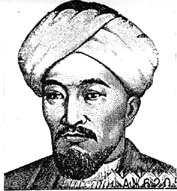 Lanjutan …
Ilmu yang berusaha untuk mencari sebab yang sedalam-dalamnya bagi segala sesuatu berdasarkan pikiran belaka (Ir. Poedjawijatna)
Makna falsafah
Rangkaian pernyataan yang didasarkan pada keyakinan, konsepsi dan sikap seseorang yang menunjukkan arah atau dimana seseorang memberikan arti atas suatu gejala seobyektif mungkin. (Donald Ely dalam Miarso, 2011)
Asumsi sebagai landasan filosofi TP
Ilmu dan pengetahuan berkembang dengan pesat 
Pertumbuhan penduduk akan senantiasa terjadi
Terjadinya perubahan mendasar dan menetap di bidang sosial, politik, ekonomi, dan industri
Penyebaran teknologi yang makin luas  dalam kehidupan masyarakat
Sumber-sumber tradisional yang semakin terbatas
Miarso
Landasan ontologi TP
Berkaitan dengan objek yang menjadi kajian teknologi pendidikan yaitu segala usaha untuk memecahkan masalah pendidikan
(Zainal Abidin Arief)
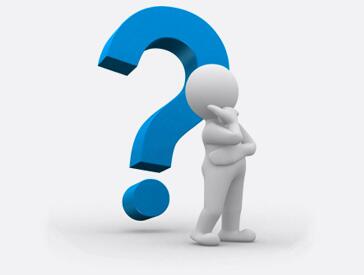 Mengapa TP Muncul?
Adanya berbagai macam sumber untuk belajar termasuk orang, pesan, media, alat, cara-cara tertentu dalam mengolah/menyajikan pesan, serta  lingkungan dimana proses pendidikan itu berlangsung. 
Perlunya  sumber-sumber  tersebut  dikembangkan,  baik  secara  konseptual  maupun factual. 
Perlu  dikelolanya  kegiatan  pengembangan, maupun  sumber-sumber  untuk  belajar  itu agar dapat digunakan seoptimal mungkin guna keperluan belajar. 
(Miarso)
Landasan epistemologi TP
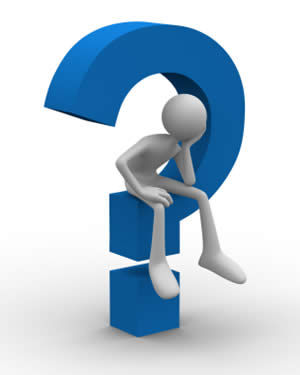 Berkaitan dengan bagaimana teknologi pendidikan dikembangkan.
(Zainal Abidin Arief)
3 pendekatan baru dalam mengembangkan TP
Keseluruhan masalah belajar dan upaya pemecahannya ditelaah secara simultan.(serentak) 
Unsur-unsur  yang  berkepentingan  diintegrasikan  dalam  suatu  proses  kompleks  secara sistemik (sistem)
Penggabungan  ke  dalam  proses  yang  kompleks  dan  perhatian  atas  gejala  secara menyeluruh, harus mengandung daya lipat atau sinergisme, berbeda dengan hal dimana masing-masing fungsi berjalan sendiri-sendiri
(Miarso)
Landasan aksiologi TP
Berkaitan dengan manfaat teknologi pendidikan (Untuk apa?)
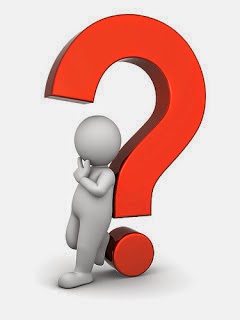 Kegunaan TP
Meningkatkan produktifitas pendidikan
Memberikan kemungkinan pendidikan yang sifatnya lebih individual
Memberikan dasar pengajaran yang lebih ilmiah
Lebih memantapkan pengajaran
Memungkinkan belajar secara lebih akrab
Memungkinkan penyajian pendidikan lebih luas dan merata
(Miarso)
Meningkatkan produktifitas pendidikan
Memperlaju pentahapan belajar. 
Membantu guru menggunakan waktunya secara lebih baik. 
Mengurangi  beban  guru  dalam  menyajikan  informasi,  sehingga  guru  dapat  lebih banyak membina dan mengembangkan kegairahan belajar anak. 

(Miarso)
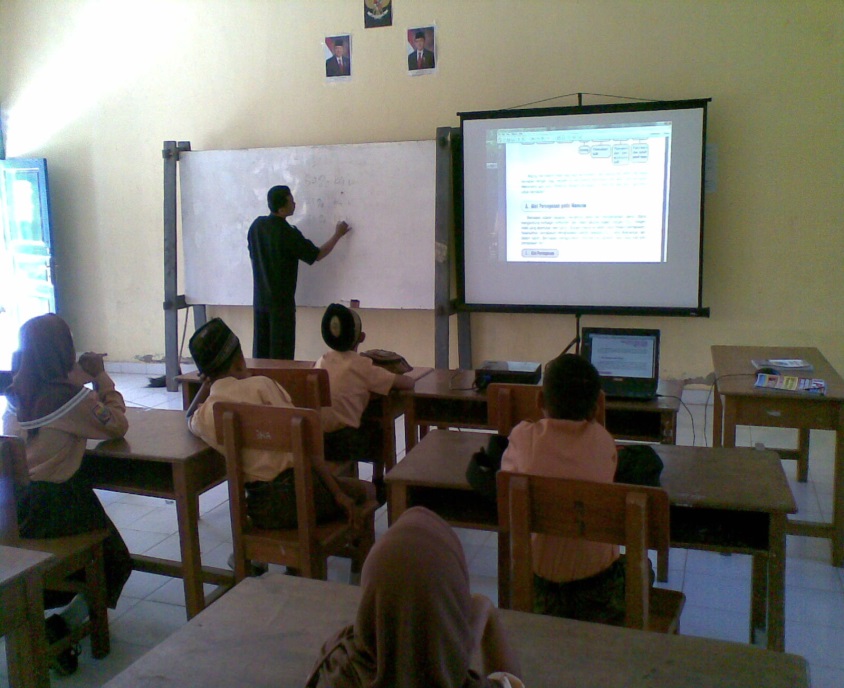 Memberikan kemungkinan pendidikan yang sifatnya lebih individual
Mengurangi kontrol guru yang kaku dan tradisional 
Memberikan kesempatan anak berkembang sesuai kemampuannya
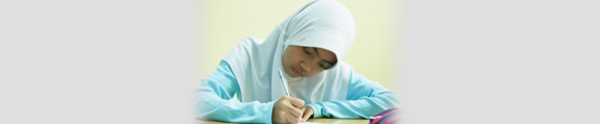 Memberikan dasar pengajaran yang lebih ilmiah
Perencanaan program pengajaran yang lebih sistemik 
Pengembangan bahan ajar yang dilandasi penelitian tentang prilaku
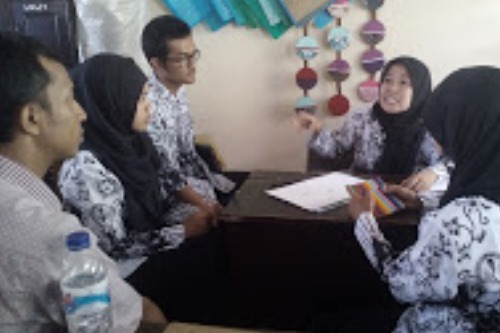 Lebih memantapkan pengajaran
Meningkatkan kapasitas manusia dengan berbagai media komunikasi 
Penyajian informasi dan data secara lebih konkrit
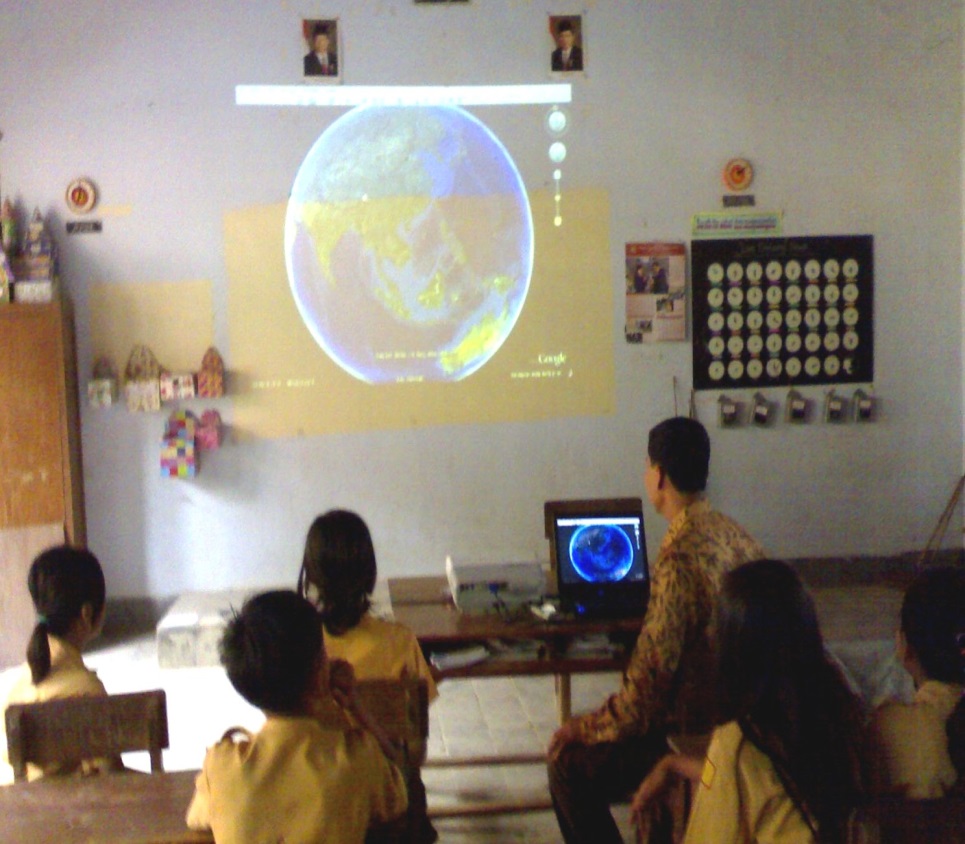 Memungkinkan belajar secara lebih akrab
Mengurangi jurang pemisah antara pelajaran di dalam dan di luar sekolah 
Memberikan pengetahuan tangan pertama
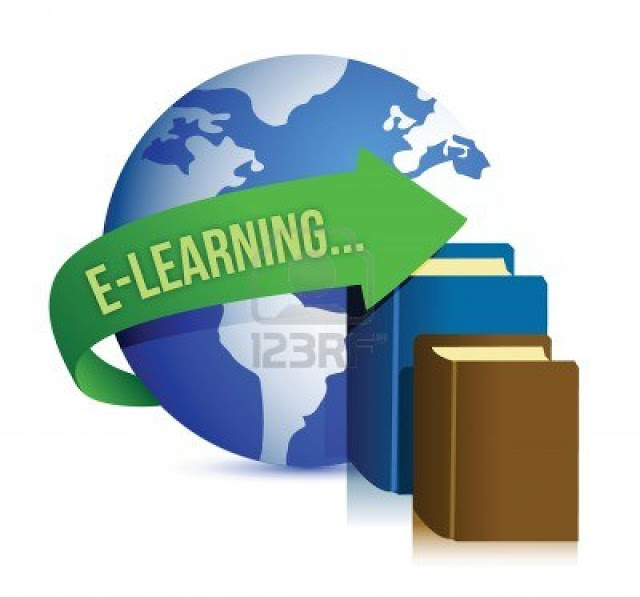 Memungkinkan penyajian pendidikan lebih luas dan merata
Pemanfaatan bersama tenaga atau kejadian yang langka secara lebih luas 
Penyajian informasi menembus batas geografi
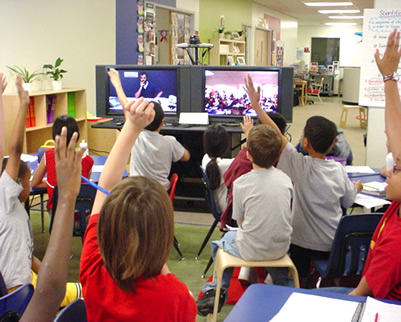 aksiologi tp di Indonesia
Perluasan  dan  pemerataan  kesempatan  belajar
Meningkatkan mutu pendidikan
Penyempurnaan  sistem  pendidikan  
Peningkatan  partisipasi  masyarakat  dengan pengembangan dan pemanfaatan berbagai wadah dan sumber pendidikan
Penyempurnaan pelaksanaan  interaksi  antara  pendidikan  dan  pembanunan  dimana manusia  dijadikan  pusat perhatian pendidikan

Daoed  Joesoef (Mendikbud , 1980)
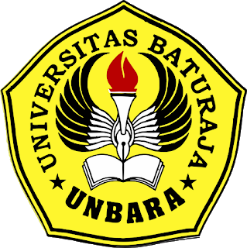 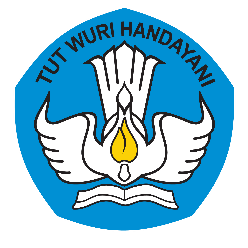 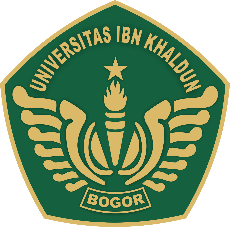 Terima kasih
Kuis Pengantar TP
Menurut kalian siapakah yang pantas menjadi presiden republik Indonesia 2024?
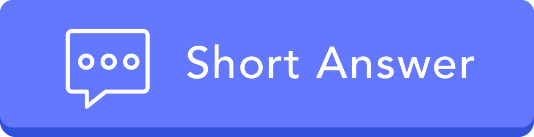 Kuis Pengantar TP
Buah apakah yang paling Bucin?
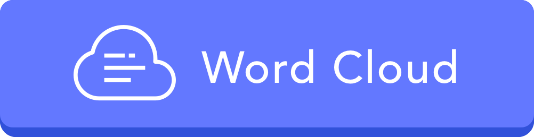 Kuis Pengantar TP
Manakah di bawah ini makna filsafat menurut Al Faradi salah satu filsuf muslim!...

Ilmu yang berusaha untuk mencari sebab yang sedalam-dalamnya bagi segala sesuatu berdasarkan pikiran belaka
Merupakan ilmu (pengetahuan) tentang hakikat bagaimana alam berwujud yang sebenarnya
Ilmu (pengetahuan) yang meliputi kebenaran yang di dalamnya terkandung ilmu-ilmu metafisika, retorika, logika, etika, ekonomi, politik dan estetika
Rangkaian pernyataan yang didasarkan pada keyakinan, konsepsi dan sikap seseorang yang menunjukkan arah atau dimana seseorang memberikan arti atas suatu gejala seobyektif mungkin
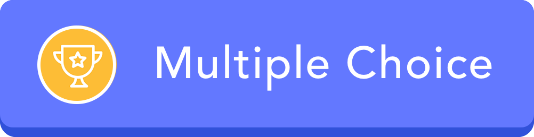 Kuis Pengantar TP
Manakah di bawah alasan Teknologi pendidikan itu muncul atau di butuhkan di dunia pendidikan kecuali…

Adanya berbagai macam sumber untuk belajar termasuk orang, pesan, media, alat, cara-cara tertentu dalam mengolah/menyajikan pesan, serta  lingkungan dimana proses pendidikan itu berlangsung
Perlunya  sumber-sumber  tersebut  dikembangkan,  baik  secara  konseptual  maupun factual
Agar pembelajaraan dapat berjalan apa adanya dan peserta didik dapat lulus
Perlu  dikelolanya  kegiatan  pengembangan, maupun  sumber-sumber  untuk  belajar  itu agar dapat digunakan seoptimal mungkin guna keperluan belajar
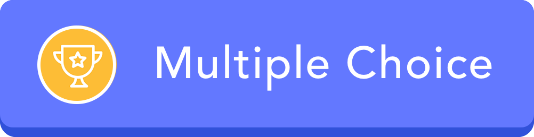 Kuis Pengantar TP
Landasan apakah yang kajiannya Berkaitan dengan manfaat teknologi pendidikan (Untuk apa?)
 Ontologi
Epistimologi
Aksiologi
Jawaban A, B. C benar
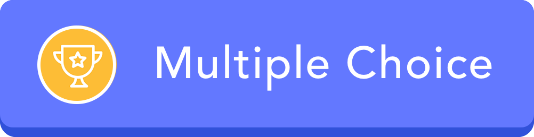